Природные явления
Подготовила: воспитатель 
Максименкова Светлана Алексеевна, I КК
МКДОУ Аннинский д/с ОРВ «Росток»
Весенние природные явления
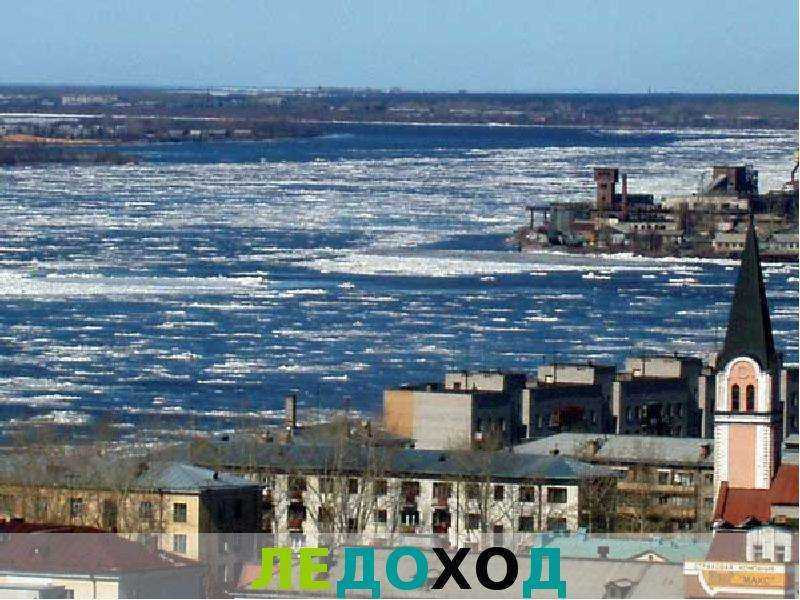 Ледоход – движение льда по течению во время таяния рек.
СНЕГОТАЯНИЕ
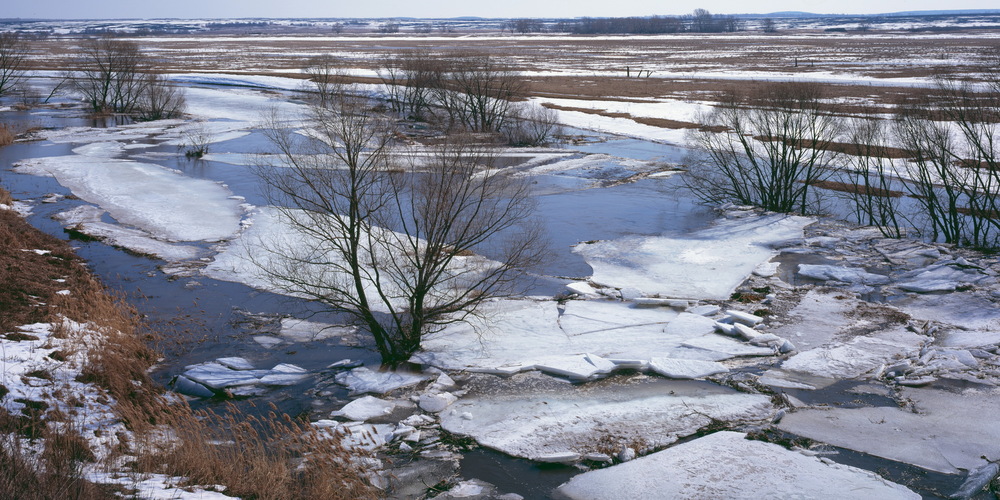 Снеготаяние – явление природы, когда начинает таять снег.
Проталина
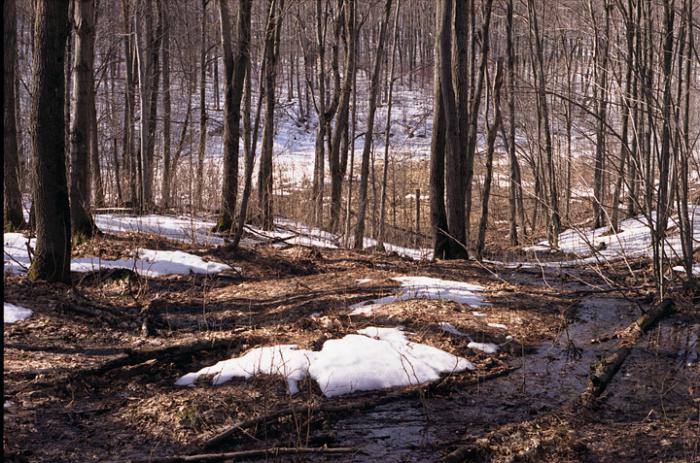 Проталина – явление ранней весны, когда появляются участки, оттаявшие от снега, чаще всего вокруг деревьев.
Половодье
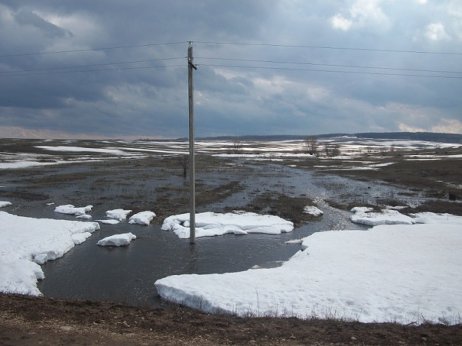 Половодье – ежегодно повторяющаяся в одно и то же время фаза водного режима реки с характерным поднятием уровня воды.
Термальные ветры
Термальные ветры – это общее название для ветров, связанных с перепадом температур, который возникает между холодной весенней ночью и относительно теплым солнечным днем.
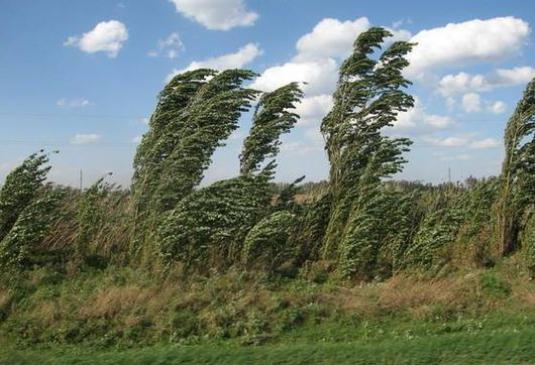 Первая весенняя гроза
Первая весенняя гроза — атмосферное явление, когда между облаком и земной поверхностью возникают электрические разряды — молнии, которые сопровождаются громом.
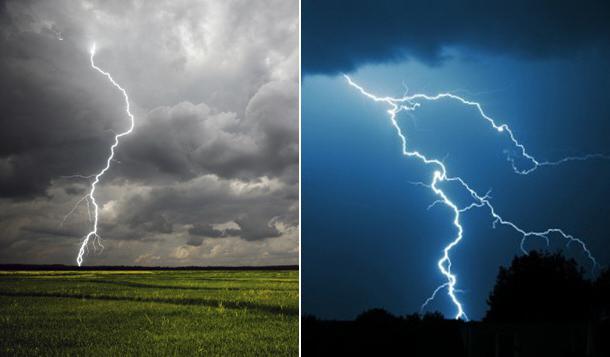 Таяние снега
Таяние снега - с повышением температурных показателей воздуха замерзшие кристаллы воды начинают постепенно превращаться в воду. 
Процесс таяния снега заметно ускоряется с выпадением дождей. После чего образуются небольшие временные водоемы. Быстрее всего снег тает на ровной местности, где нет преград ветру или навеса от осадков.
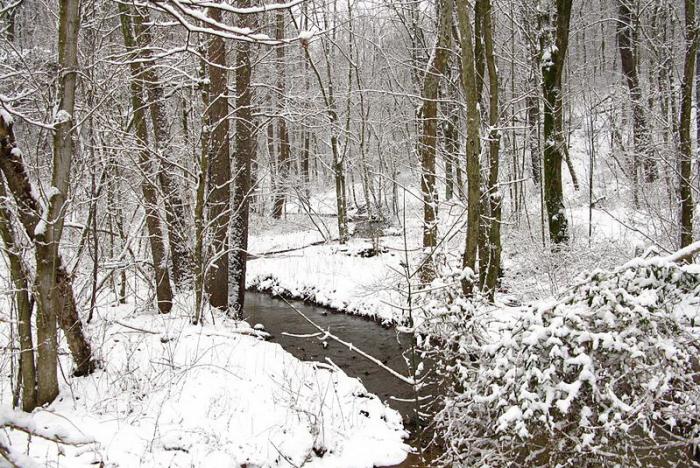 Журчание ручейков
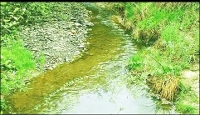 Журчание ручейков -  это легкий монотонный шум воды.
Капель
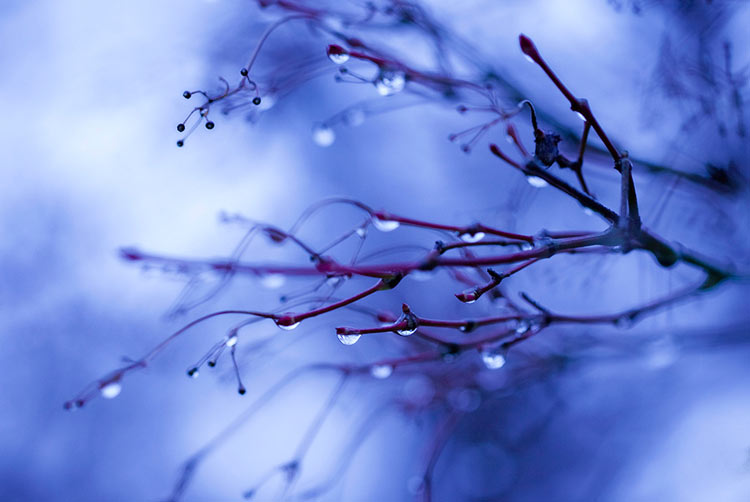 Капель -падание с крыш, с деревьев тающего снега каплями, а также сами эти капли.
Летние природные явления
Жара — состояние атмосферы, характеризующееся горячим, нагретым солнечными лучами воздухом.
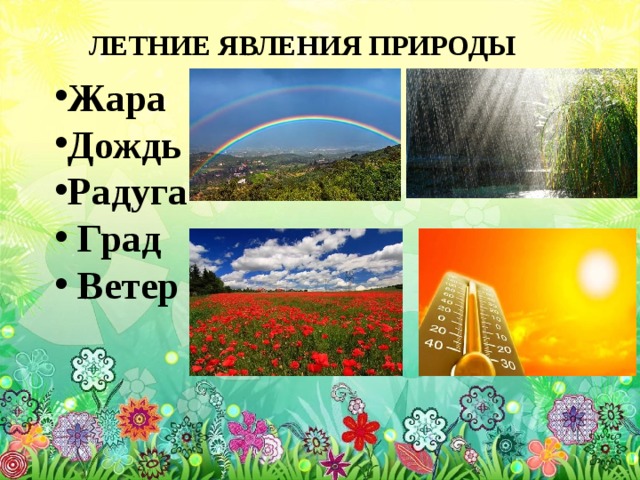 Ливень
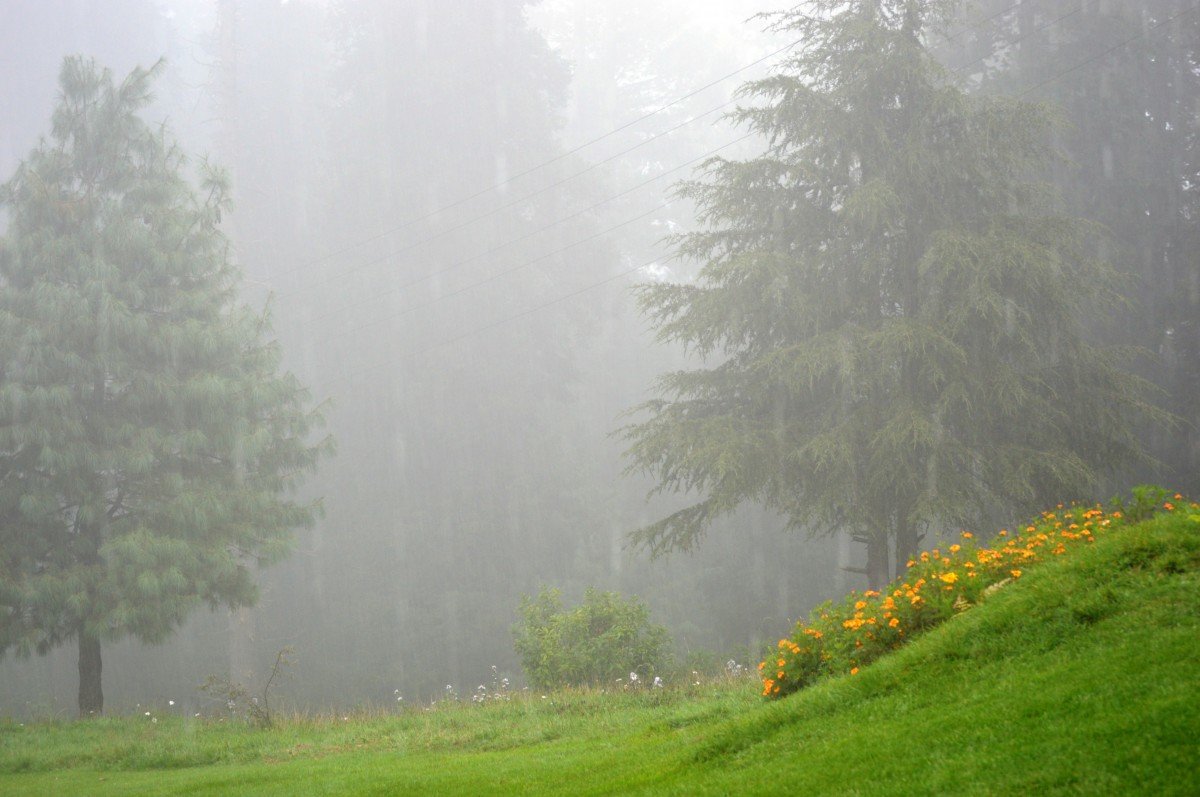 Ливень — сильный (проливной) дождь.
Радуга
Радуга — одно из красивейших явлений природы, возникающее в результате преломления солнечного света в капельках воды, взвешенных в воздухе.
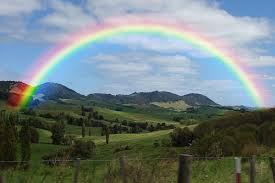 Град
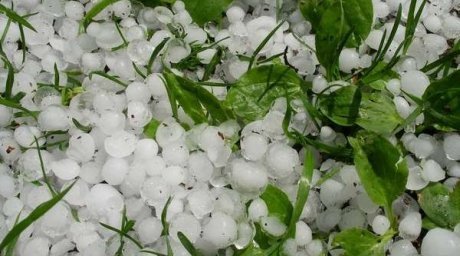 Град — разновидность ливневых осадков, состоящих из кусочков льда.
Роса
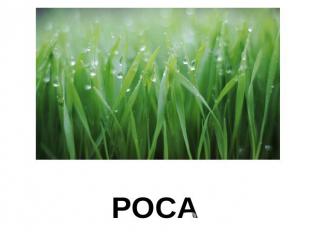 Роса — маленькие капли влаги, оседающие на растениях или почве при наступлении утренней прохлады.
Летние теплые дожди
В жаркое время года осадки считаются довольно редкой климатической аномалией. Сам по себе дождь представляет непрерывное падение воды по вертикали. Начальной точкой движения являются тучи. Дождь – явление природы накопительное. Пока тучи не наберут большое количество влаги, выпадение осадков не начнется.
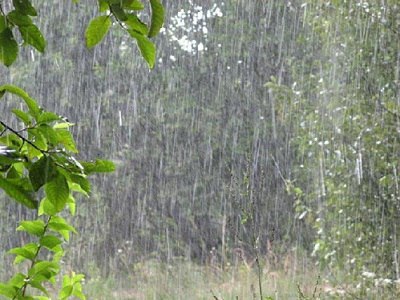 Зарница
Зарница — мгновенные вспышки света на горизонте при отдаленной грозе. Наблюдается это явление, как правило, в темное время суток. Раскатов грома при этом не слышно из-за дальности, но видны вспышки молнии, свет которых отражается от кучево-дождевых облаков (преимущественно их вершин). Явление в народе приурочивали к концу лета, началу сбора урожая, и иногда называют хлебозарами
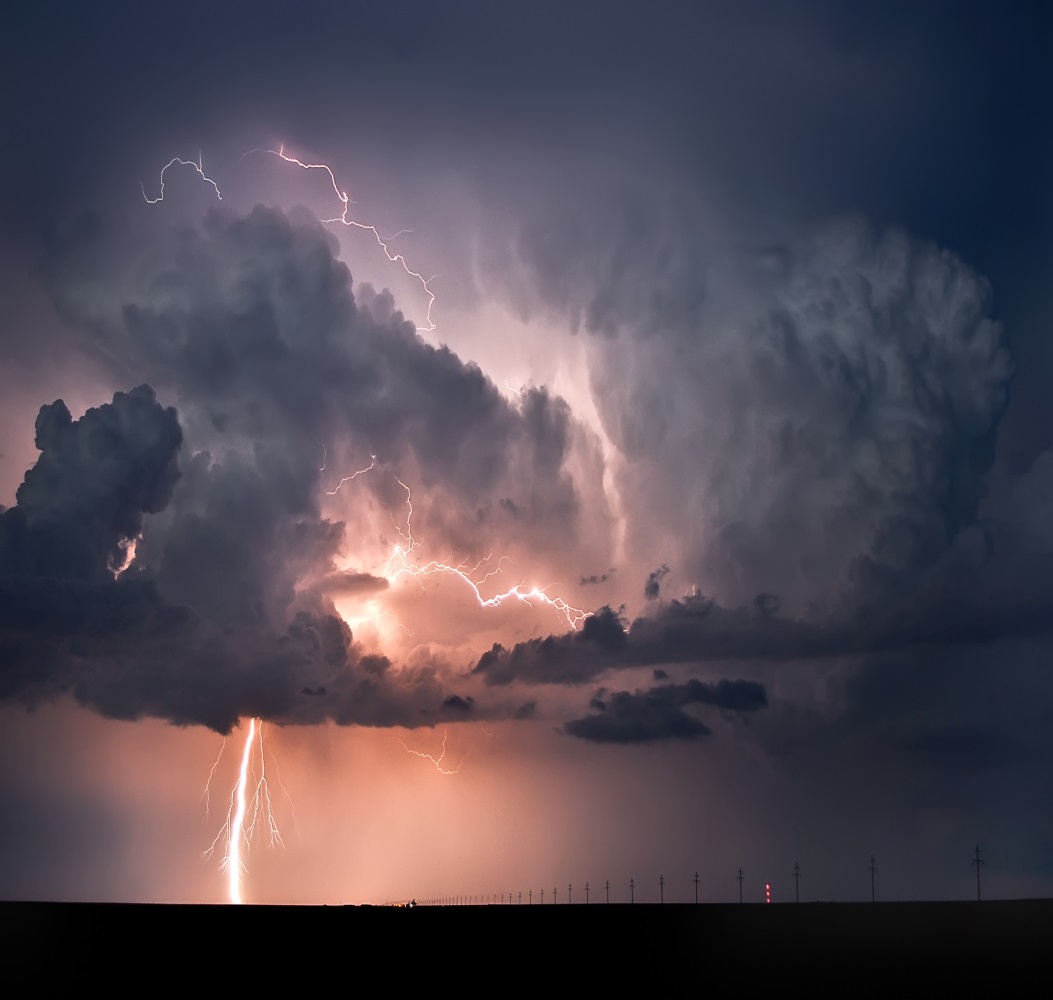 Молния
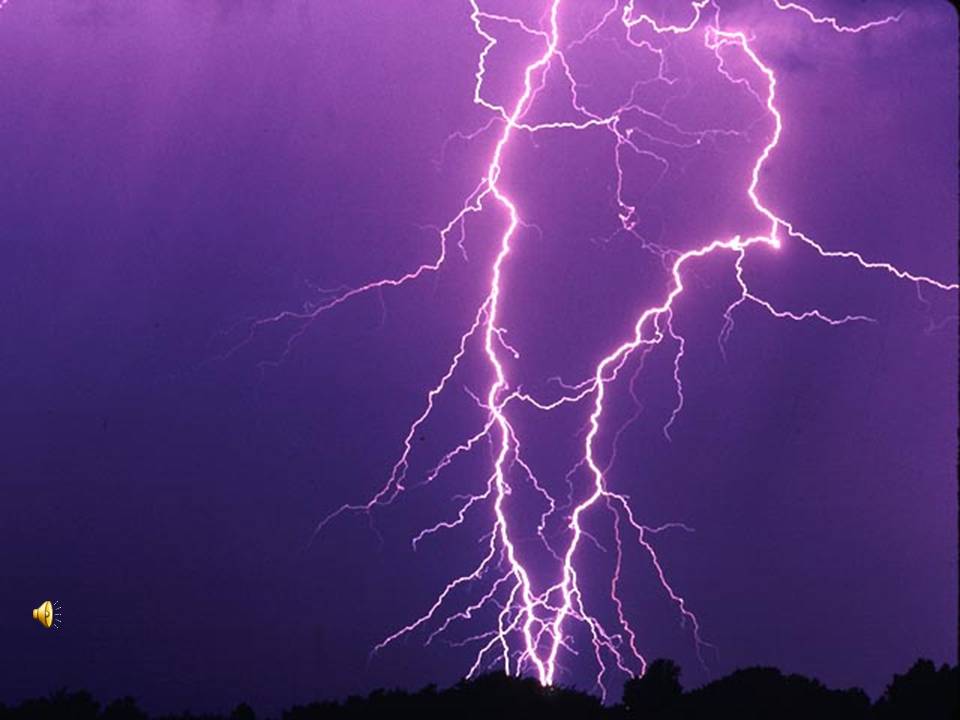 Молния — гигантский электрический искровой разряд в атмосфере, обычно может происходить во время грозы, проявляющийся яркой вспышкой света и сопровождающим ее громом.
Гром
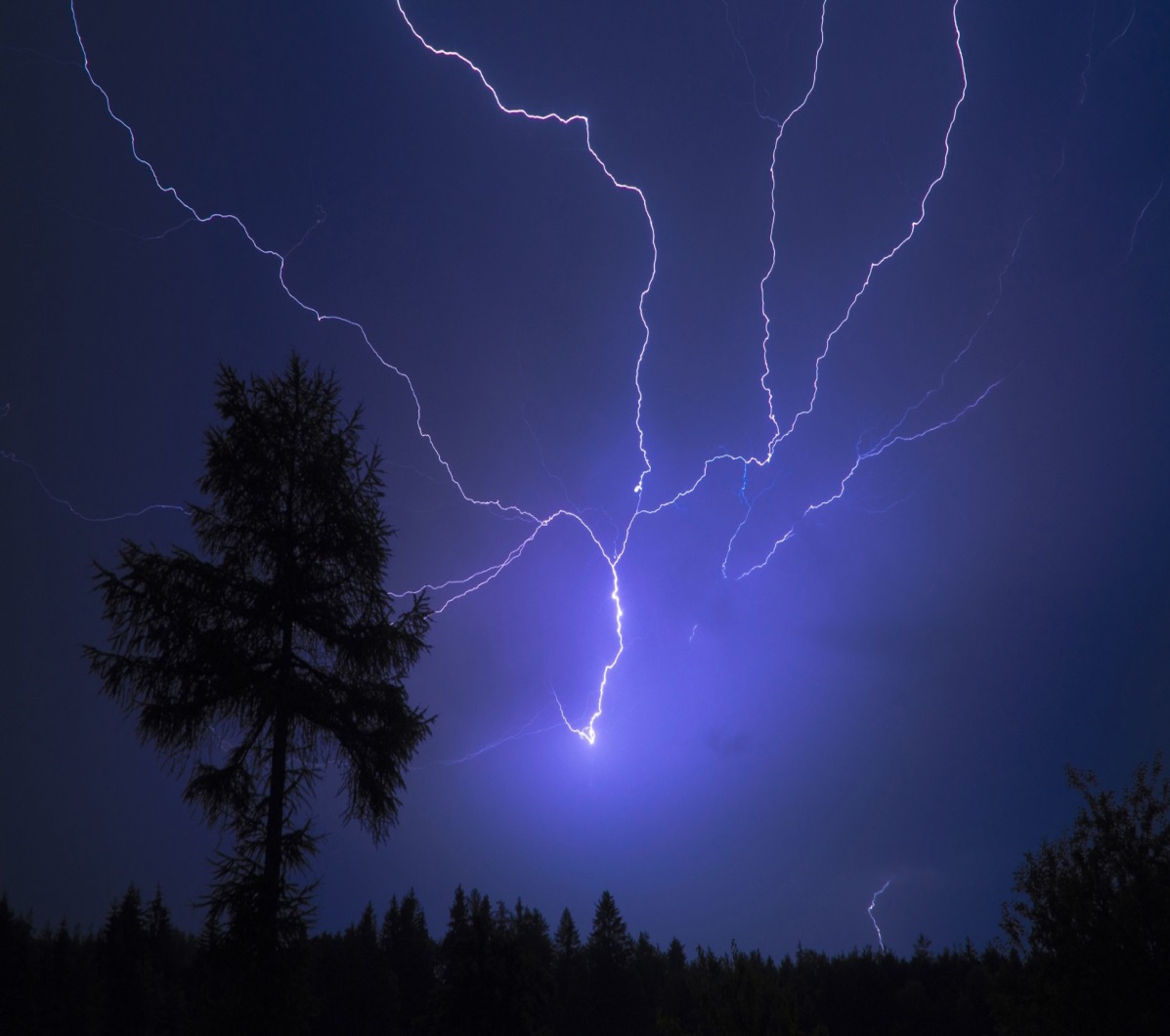 Гром — звуковое явление в атмосфере, сопровождающее разряд молнии
Гроза
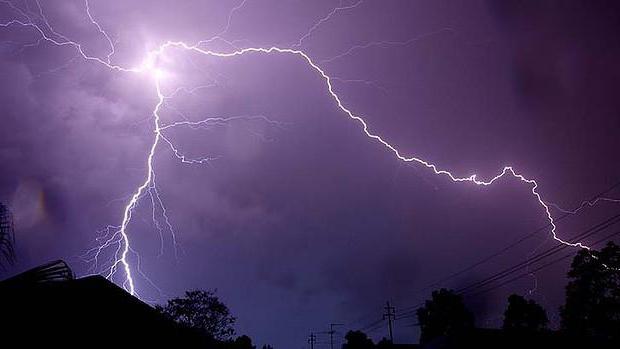 Гроза — атмосферное явление, когда между облаком и земной поверхностью возникают электрические разряды — молнии, которые сопровождаются громом.